Middle and High School
Powerpoint
13
Dialogue for Different Occupations
Dialogue Pictures for Different Occupations (Jobs)
police officer		tailor	    cook		singer
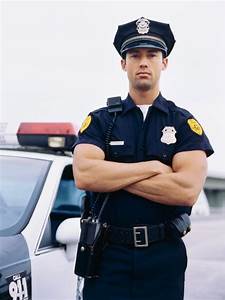 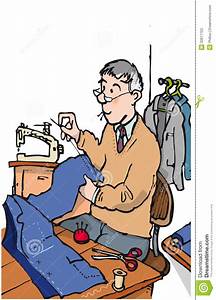 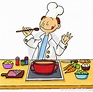 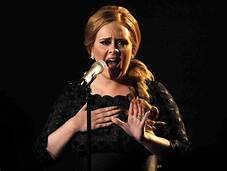 Dialogue for Occupation Practice 1
A tailor reported his sewing machine stolen, and he called the police.  This is the conversation they discussed.
Police Officer:  I’m Officer Daniels, what is the 					problem?
Tailor:  My name is Mr. Jones.  I’m a tailor.  I make 			clothes for people.  Someone has stolen my sewing 	machine.

Police Officer:  When did you notice it was gone?
Tailor:  It was here yesterday before I left work.  This 			  morning I didn’t see it anymore.
Police Officer:  I’ll report this and we will try to find 				    who stole your sewing machine.
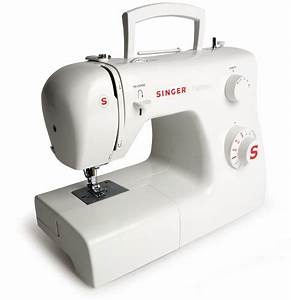 Dialogue for Occupation Practice 1
Dan was walking down the sidewalk and met up with Jane and Mat.  This is the conversation they had.
Dan: 	Hi, how are you both doing today?
Jane: 	I’m doing fine? 
Mat:  	So am I?  How are you?
Dan:   	I’m great!  What are your occupations?  
Jane:  	I’m  a cook.  I cook at a hamburger 				place called Wendy’s.
Mat:  	I like to sing.  So I’m a singer in a band.   
Dan:   	Those are wonderful occupations!
Practice 1: Use the vocabulary words to write dialogue sentences on your own.
_________	__________________________________

_________	__________________________________

_________	__________________________________

_________	__________________________________
Practice 1: Use the vocabulary words to write dialogue sentences on your own.
_________	__________________________________

_________	__________________________________

_________	__________________________________

_________	__________________________________
Dialogue Pictures for Different Occupations (Jobs)
baker		Veterinarian		artist	  waiter
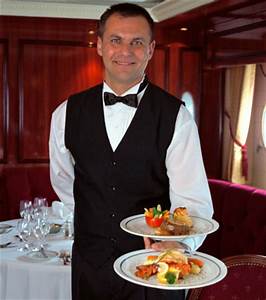 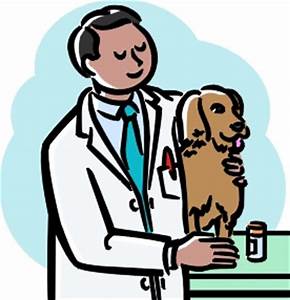 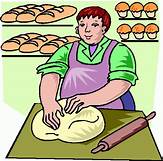 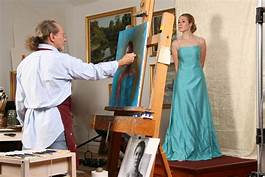 Dialogue for Occupation Practice 1
An artist, baker, and veterinarian went to eat at a restaurant.  They sat down to eat lunch.  The waiter came to them.
Waiter:  Hello, what would you like to drink and would 		you like to place your order for food?
Artist:  	I’d like to drink a Coke and I also like a 			hamburger and fries.
Veterinarian:  Give me a glass of tea and a small 				pepperoni pizza.
Baker:  	I’d like a glass of milk with a piece of pie.
Waiter: 	 I’ll place your order and bring your drinks out 		to you.  Thank you.
Practice 1: Use the vocabulary words to write dialogue sentences on your own.
_________	__________________________________

_________	__________________________________

_________	__________________________________

_________	__________________________________
Dialogue Pictures for Different Occupations (Jobs)
carpenter		gardener		painter
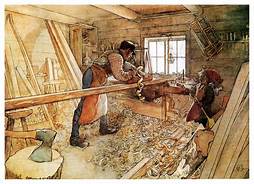 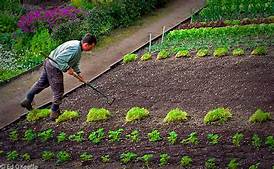 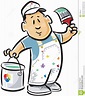 Dialogue for Occupation Practice 1
One day a carpenter, gardener, and a painter went to the store.  
Carpenter:  Hi, Lucy what are you buying today?
Gardener:  Oh, Hi Mike, I’m here to buy some flowers to 		    plant.  
Carpenter:  Hey Joe, nice to see you.  What are you 			     doing here?  
Painter:  Hi, Mike, I’m here buying some paint brushes to 		paint a house.  What are you buying today?
Carpenter:  I’m buying some lumber to build a table and 		     chairs.
Practice 1: Use the vocabulary words to write dialogue sentences on your own.
_________	__________________________________

_________	__________________________________

_________	__________________________________

_________	__________________________________
Dialogue Pictures for Different Occupations (Jobs)
dentist		  Professor/teacher		lawyer
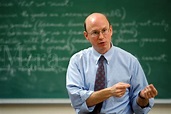 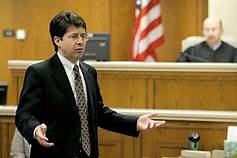 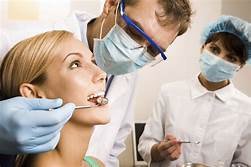 Dialogue for Occupation Practice 1
A lawyer met a Professor and dentist at a party.
Lawyer:  Are you Professor Dan?
Professor:  Yes I am. I works at the University of 			Michigan,  and this is Lori, she is a 				dentist.  Who are you?
Lawyer:  I’m Mr.  Smith.  I work for a lawyer’s 				office.  I help people when they get 			in trouble with the law.
Dentist:  I works for Dental Smiles.  I like to help 			people keep their teeth clean and 			healthy.
Practice 1: Use the vocabulary words to write dialogue sentences on your own.
_________	__________________________________

_________	__________________________________

_________	__________________________________

_________	__________________________________
Dialogue Pictures for Different Occupations (Jobs)
builder			reporter			farmer
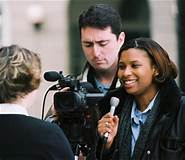 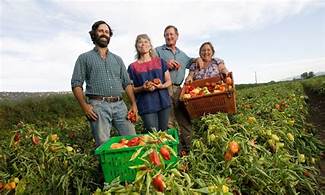 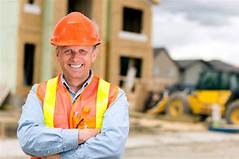 Dialogue for Occupation Practice 1
A fire started at a farm.  The reporter is talking to the farmer and builder.
Reporter:  Mr. Martinez, how did the fire start?
Farmer:  The horse kicked the lamp onto the grass 		near to my house, and the fire burned 			down my house.
Reporter:  Mr. Jackson, How long will it take to build 		   his house again?
Builder:  It’s going to take 2 weeks before his house 		will be ready.
Practice 1: Use the vocabulary words to write dialogue sentences on your own.
_________	__________________________________

_________	__________________________________

_________	__________________________________

_________	__________________________________
Fluency – Practice reading sight words as fast as you can for 1 minute
held		anything	sure		quite		real		5
death	body		free		probably	having		10
cannot	really		behind		themselves	brought		15
I’m		together	whose		heard		became	20
shall		solutions	problems	tell		seen		25
held		anything	sure		quite		real		30
death	body		free		probably	having		35
cannot	really		behind		themselves	brought		40
I’m		together	whose		heard		became	45
shall		solutions	problems	tell		seen		50
held		anything	sure		quite		real		55
death	body		free		probably	having		60
cannot	really		behind		themselves	brought		65
I’m		together	whose		heard		became	70
shall		solutions	problems	tell		seen		75